Курс «ОСНОВЫ РЕЛИГИОЗНЫХ КУЛЬТУР и СВЕТСКОЙ ЭТИКИ»
- ориентирован на общее знакомство с религиями,  их культурой; - не включает специальных богословских вопросов; - не содержит критических оценок других религий и мировоззрений.
Ориентация курса
Курс ориентирован на культуру и традиции народов России,  российские общенациональные, гражданские ценности и нормы, веротерпимость, уважение национальных и культурных особенностей народов России, права   на мировоззренческое самоопределение, достоинство личности в российском обществе и государстве.
Базовые национальные ценности:
патриотизм;
социальная солидарность;
гражданственность;
семья;
труд и творчество;
наука ;
традиционные российские религии; 
искусство и литература;
природа;
человечество
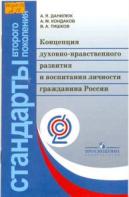 Цель комплексного учебного курса ОРКСЭ:
1.Знакомство обучающихся с основами православной, мусульманской, буддийской, иудейской культур, основами мировых религиозных культур и светской этики.2.Развитие представлений младшего подростка о значении нравственных норм и ценностей для достойной жизни личности, семьи, общества, школы.3.Развитие способностей обучающихся к общению в полиэтнической и многоконфессиональной среде на основе взаимного уважения и диалога во имя общественного мира и согласия.
;
Культурологический принцип:
Курс является культурологическим и направлен на развитие у школьников  4-х классов представлений о нравственных идеалах и ценностях, составляющих основу религиозных и светских традиций многонациональной культуры России, на понимание их значения в жизни современного общества, а также своей сопричастности к ним.
Курс состоит из 6 модулей:
Основы  православной культуры.
Основы  исламской культуры.
Основы  буддийской культуры.
Основы  иудейской  культуры.
Основы мировых религиозных культур.
Основы светской этики.
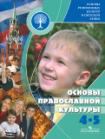 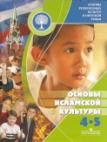 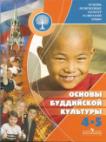 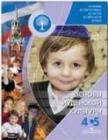 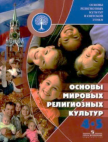 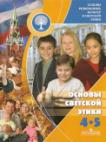 Методические основы:
Блок 1. Введение. Духовные ценности и нравственные идеалы в жизни человека и общества. Россия  - наша Родина. 

Блок 2. – содержание выбранного модуля.

Блок 3. Духовные традиции многонационального народа России. Любовь и уважение к Отечеству. Патриотизм многонационального и многоконфессионального народа России.
Основы православной культуры:
Курс знакомит школьников с основами духовно-нравственной культуры православия. 
Особенности восточного христианства. 
Священное Писание. Что говорит о Боге, мире и человеке православная  культура.  
Добро и зло в православной традиции. 
Христианская этика:
Золотое правило нравственности. 
Любовь к ближнему. Милосердие и сострадание. Отношение к труду. 
Долг и ответственность. 

Добродетели.
Основы исламской культуры:
Курс знакомит школьников с основами духовно-нравственной культуры ислама. Учащиеся узнают о жизни пророка Мухаммада, об истории появления, основах ислама и исламской этики, об обязанностях мусульман. Обращаясь к Корану и Сунне, авторы учебника подчёркивают значение этих книг как источников нравственности. Особое место в пособии уделено жизни мусульман в современной России.
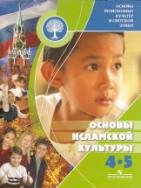 Основы буддийской культуры:
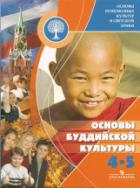 Курс в доступной для учащихся 4-х классов форме знакомит с основами буддийской культуры: её основателем, буддийским учением, нравственными ценностями, священными книгами, ритуалами, святынями, праздниками, искусством.
Основы иудейской культуры:
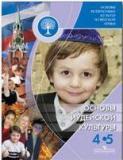 Курс знакомит с основами иудейской культуры и раскрывает её значение в формировании личности иудея и его поведении в повседневной жизни, а также её влияние на историю еврейского народа и мировые религии - христианство и ислам, показывает жизнь евреев в России.
т
Основы мировых религиозных культур:
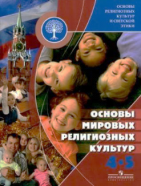 Курс знакомит с вопросами возникновения и истории важнейших религий мира, с их взаимоотношением с культурой и этикой, воздействием на искусство, ролью в жизни людей.
Основы светской этики:
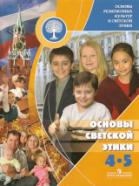 Курс знакомит с понятиями:
Родина
Нравственность
Семейные ценности 
Добро и зло
Дружба
Этикет
Коллектив
Выбор за вами,
дорогие родители!
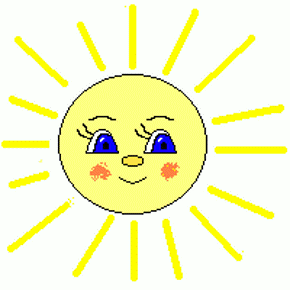 Успехов !